LEADING CHANGE:  Moving from What IS to What CAN BE
By Heather Hansen O’Neill
ALL SMILES?  OR….
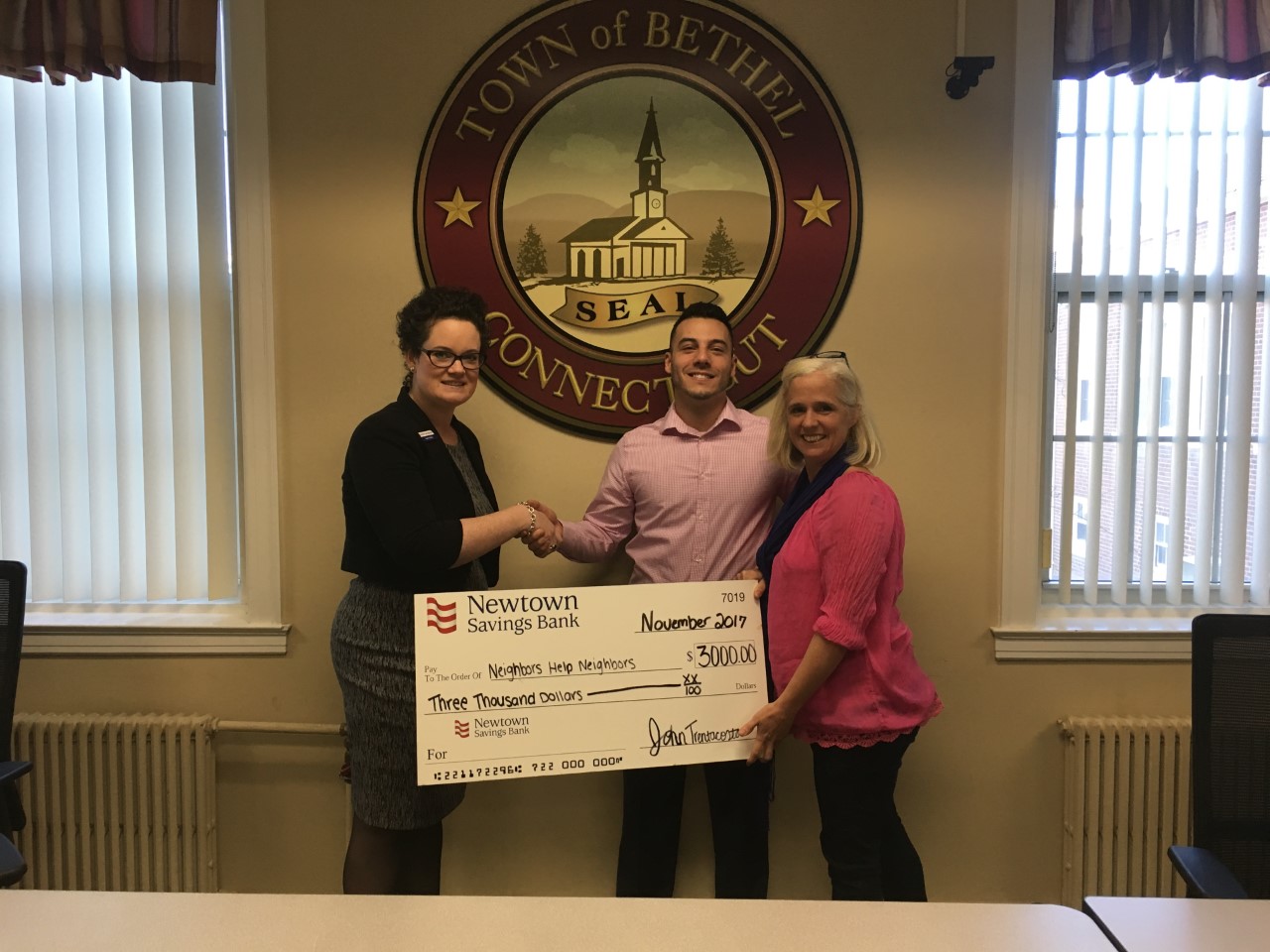 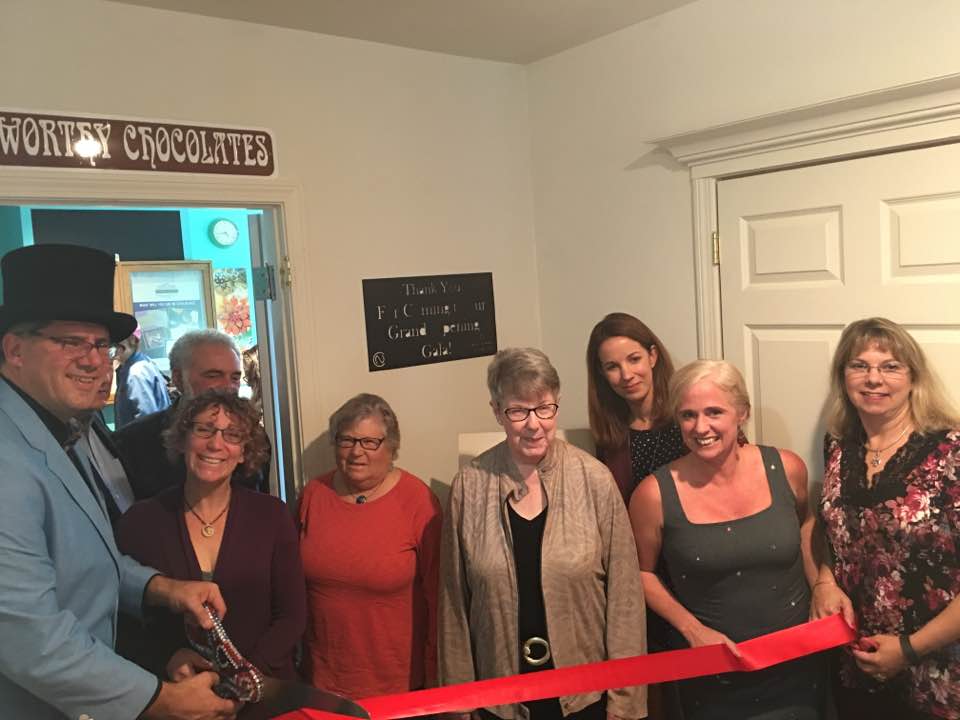 What You Do Matters.
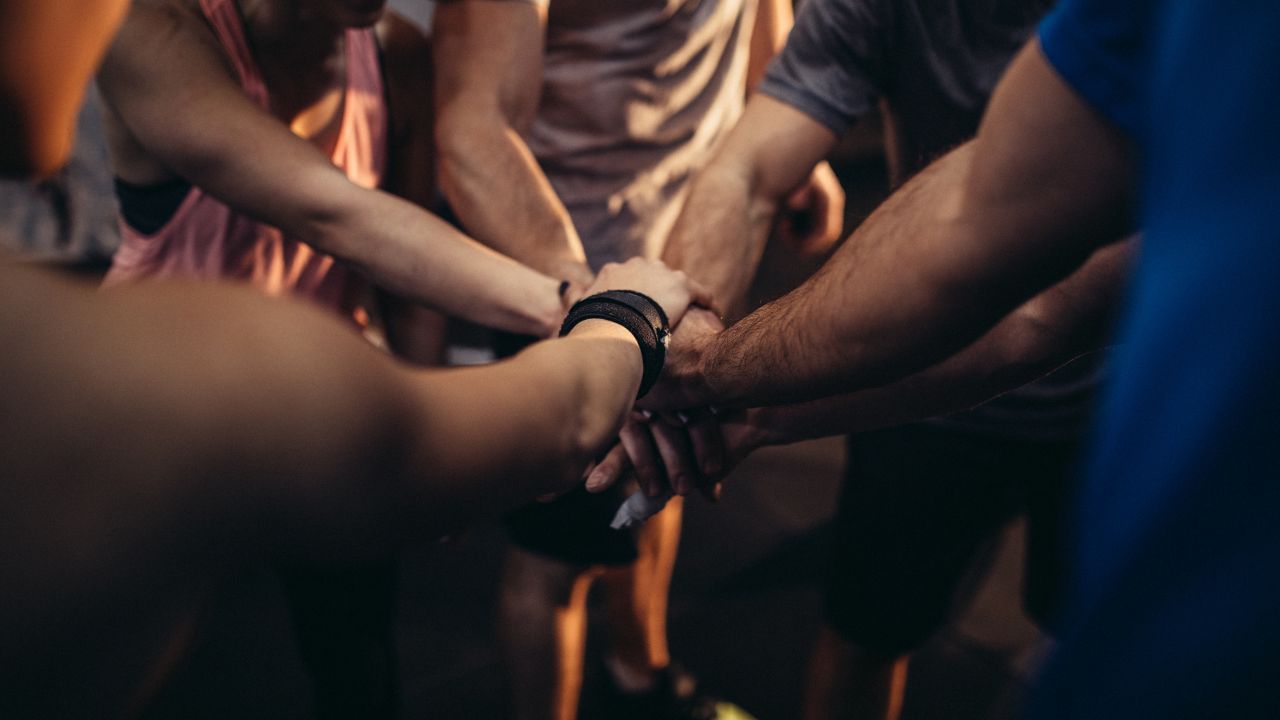 Commitment
Perseverance
Passion to Serve a Greater Good
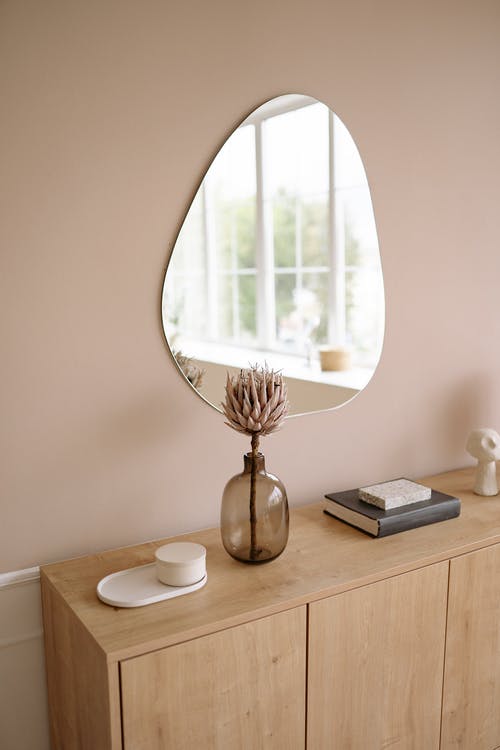 WHO AM I?
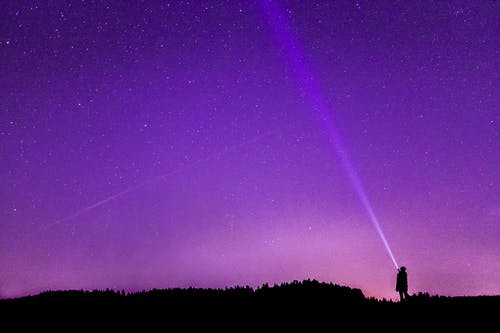 Disclaimer
Some of the stories and examples you will hear today involve high risk adventures.  The adventures that precipitated the stories were dangerous.  Heather Hansen O’Neill, From Fear to Fire LLC, and any associated companies are not in any way recommending you partake in said adventures. You are responsible for your actions and decisions.  Should you choose to take the lessons and strategies provided in today’s keynote, the extreme benefit of increased productivity, reduced stress, and joy are potential risks.  In agreeing to listen to this program you consent to these risks should they occur.  Attendees take full responsibility for their choices and their happiness today and in perpetuity
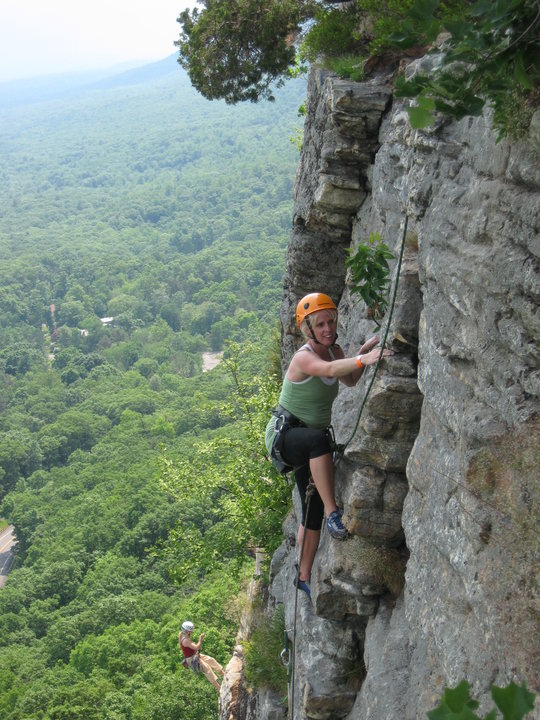 What happens along the climb?
Seek those who lift you higher, who help your light shine brighter!
Board President:
Regional Vice Presidents:
Dave Slezickey
Jeff Towery
Diane Stoddard
Regional Directors:
Kenneth Williams
Karen Daly
Trish Vinchesi
OWN CHANGE
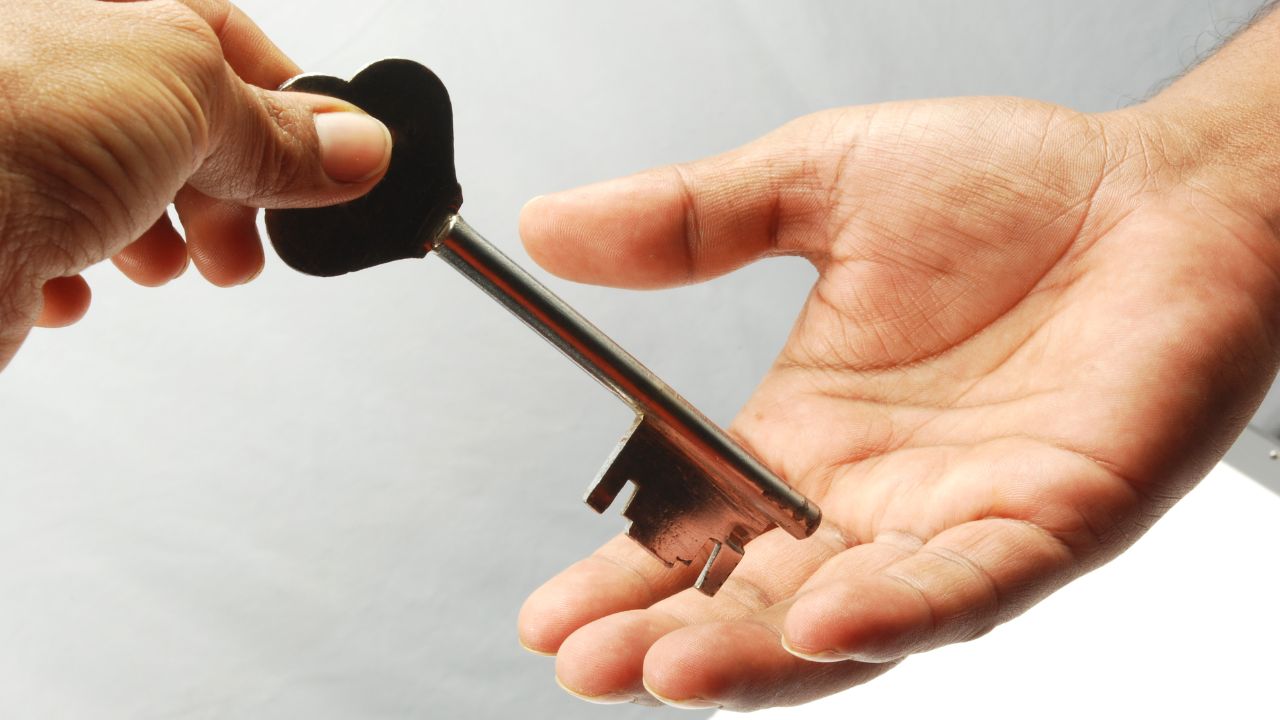 PARTNER EXERCISE
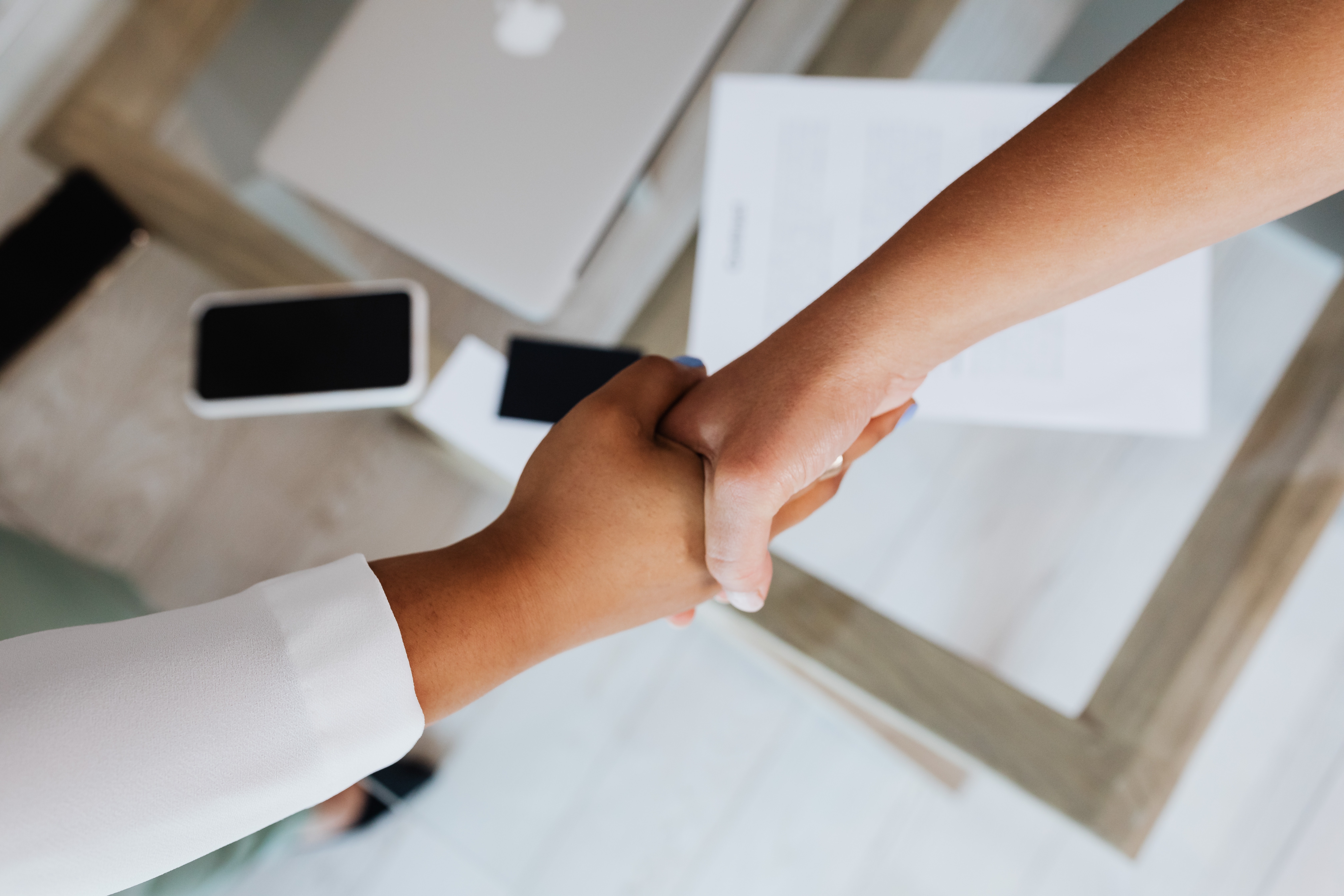 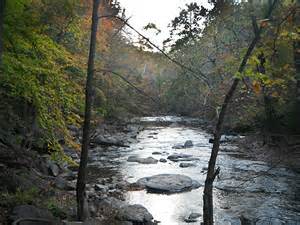 PARTNER EXERCISE
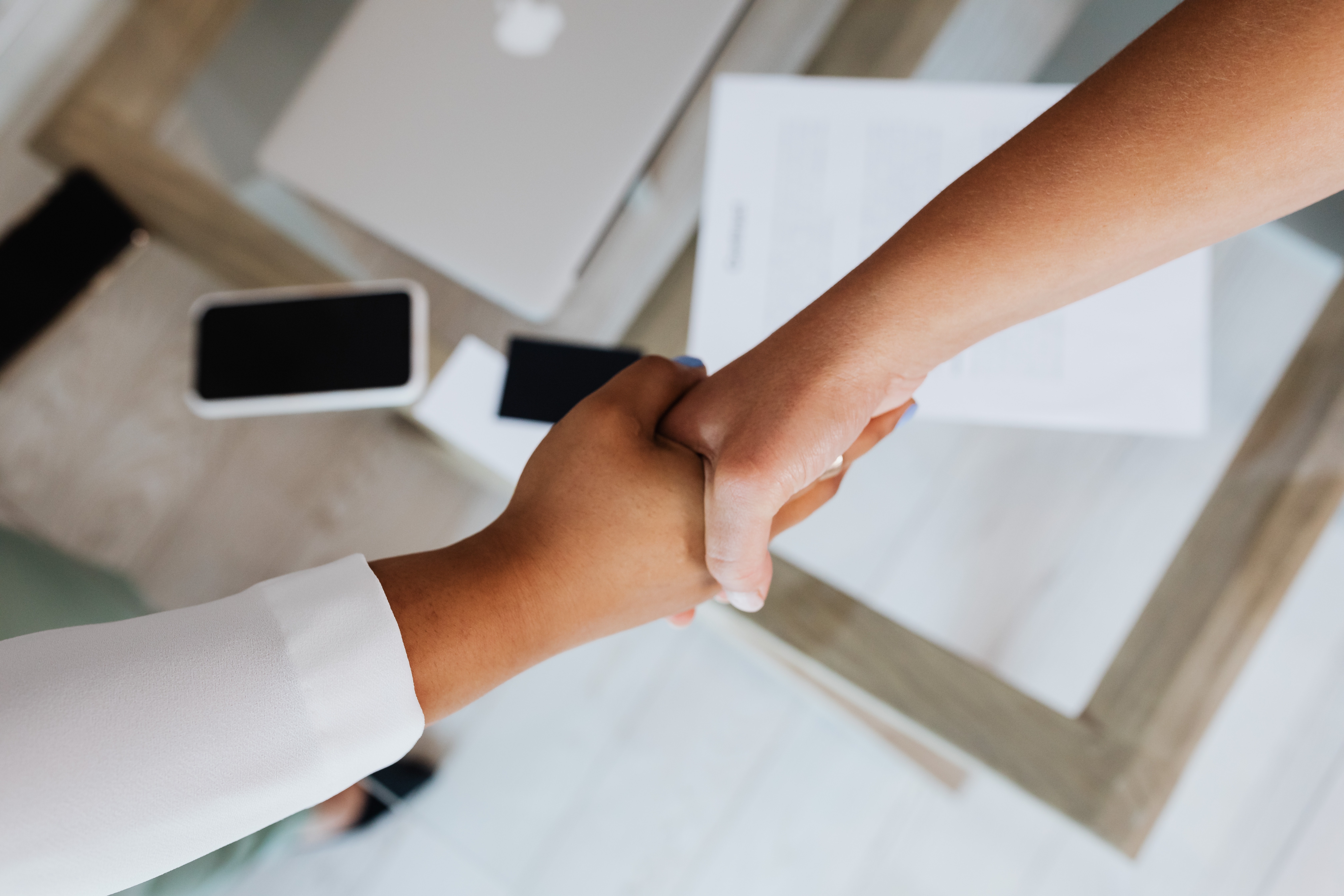 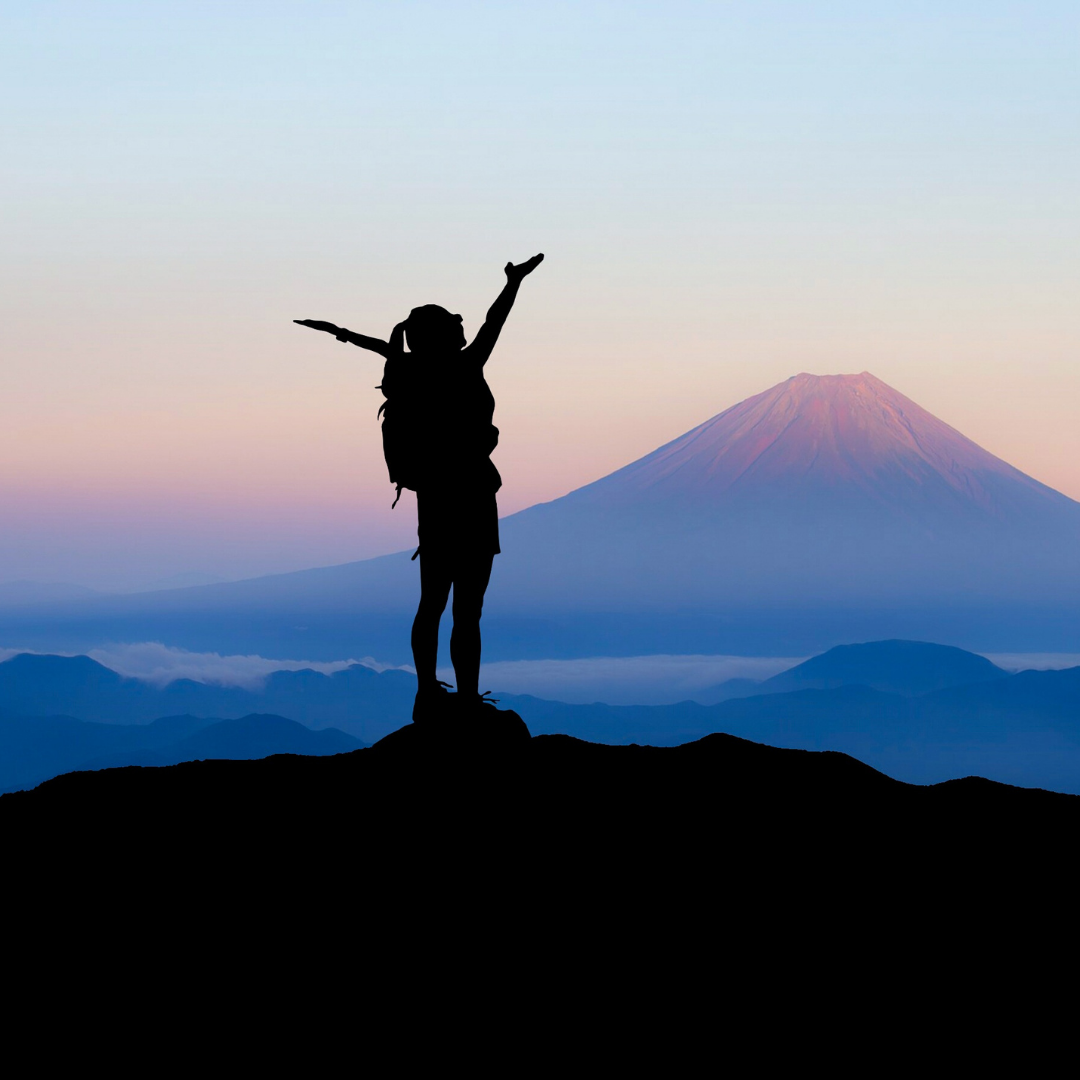 You can create any what…if you have a strong enough why.
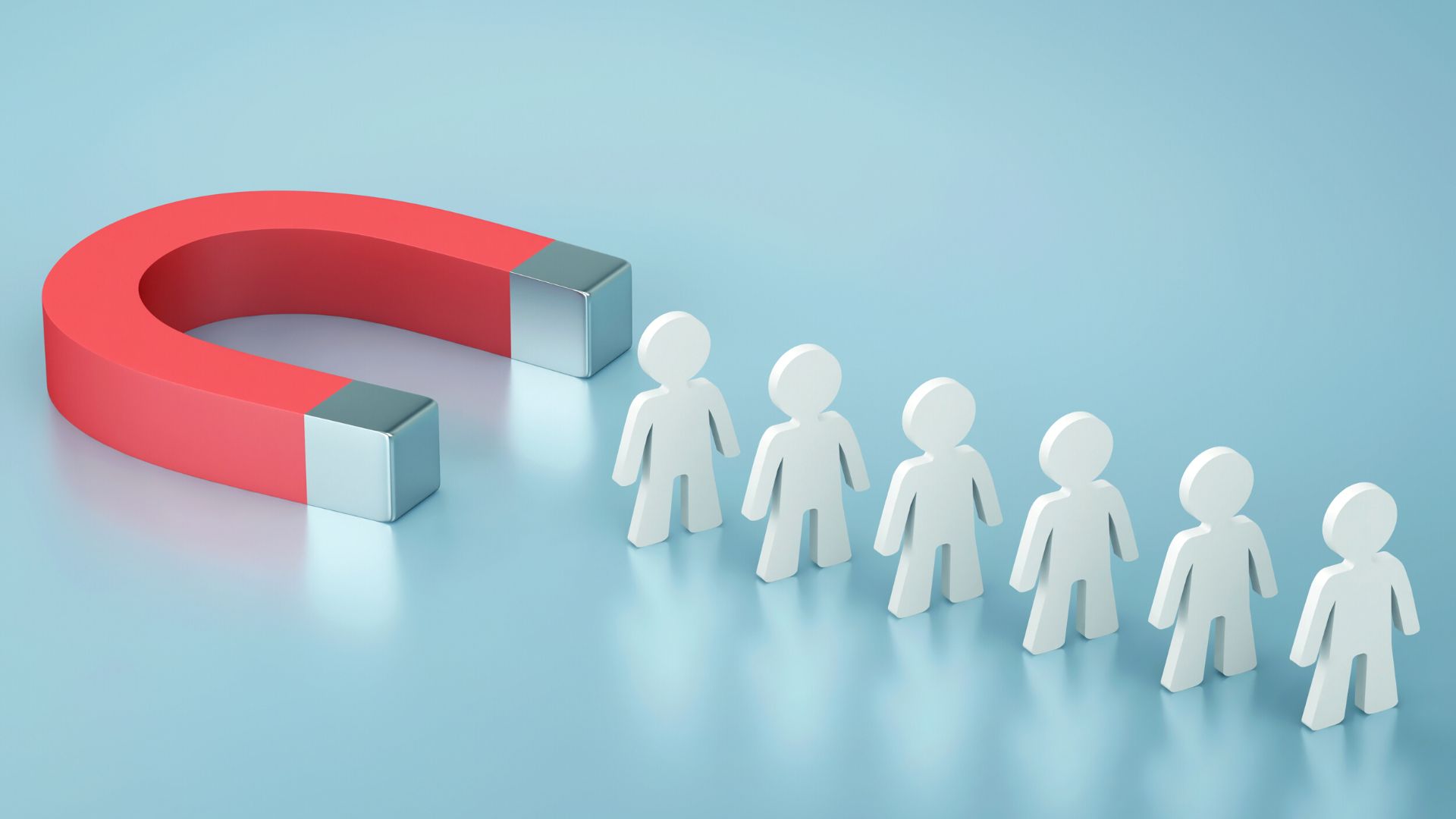 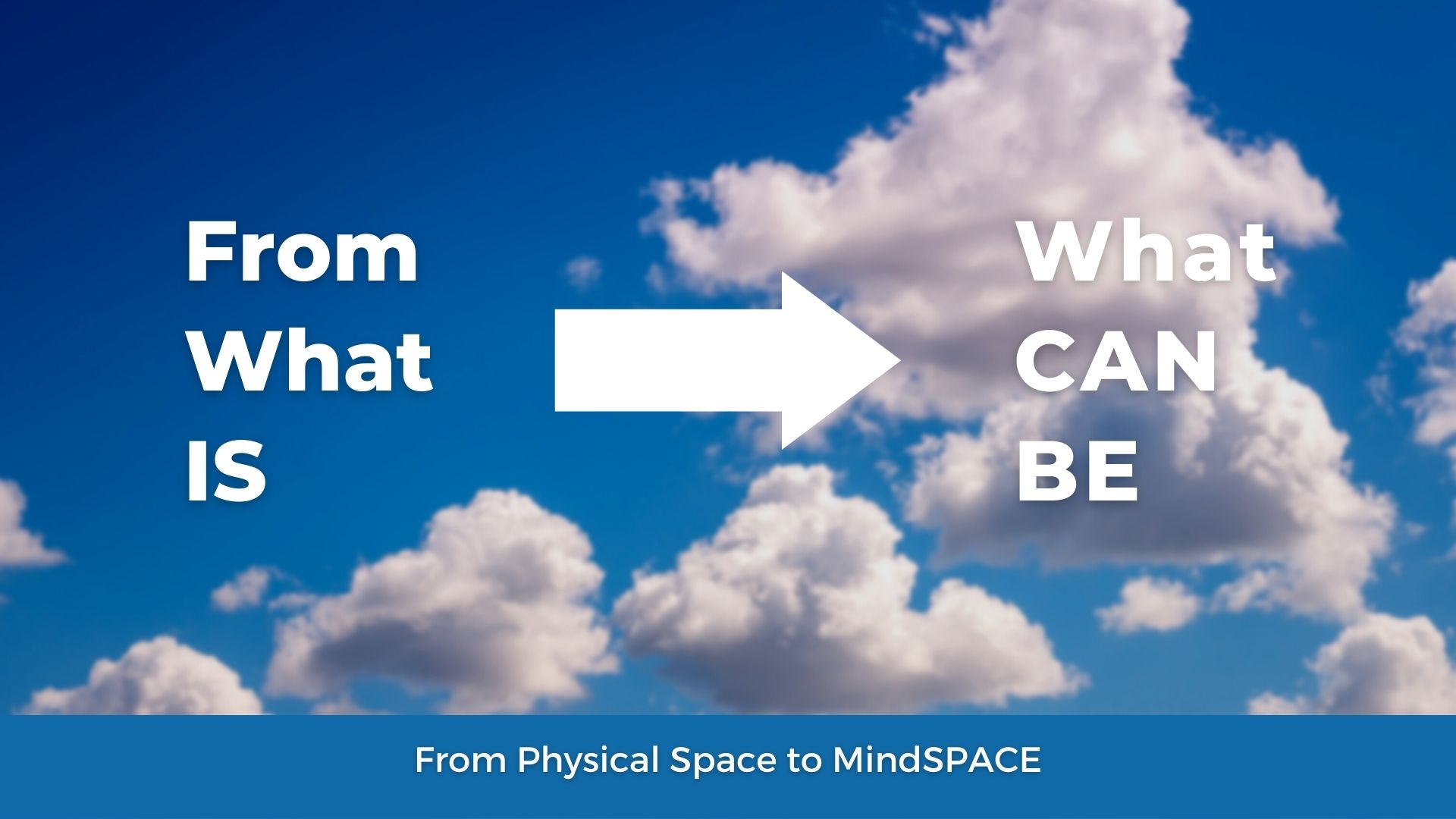 Create
What CAN BE
Awareness of Beliefs
About It
Accept
What IS
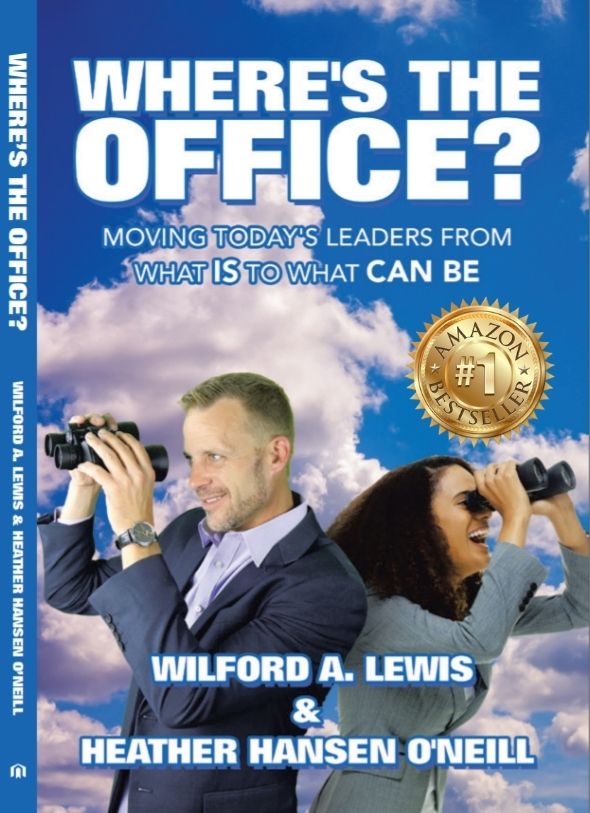 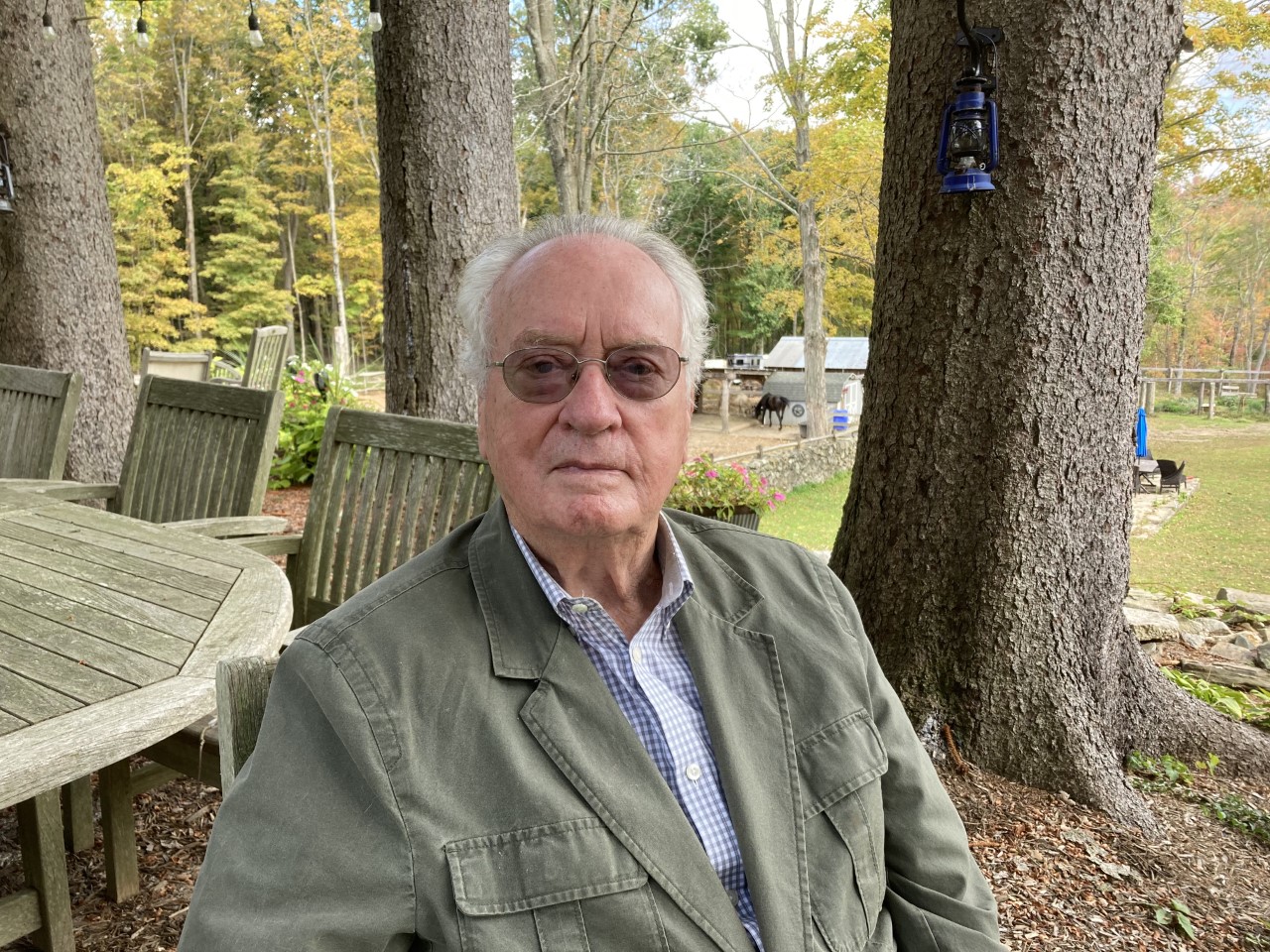 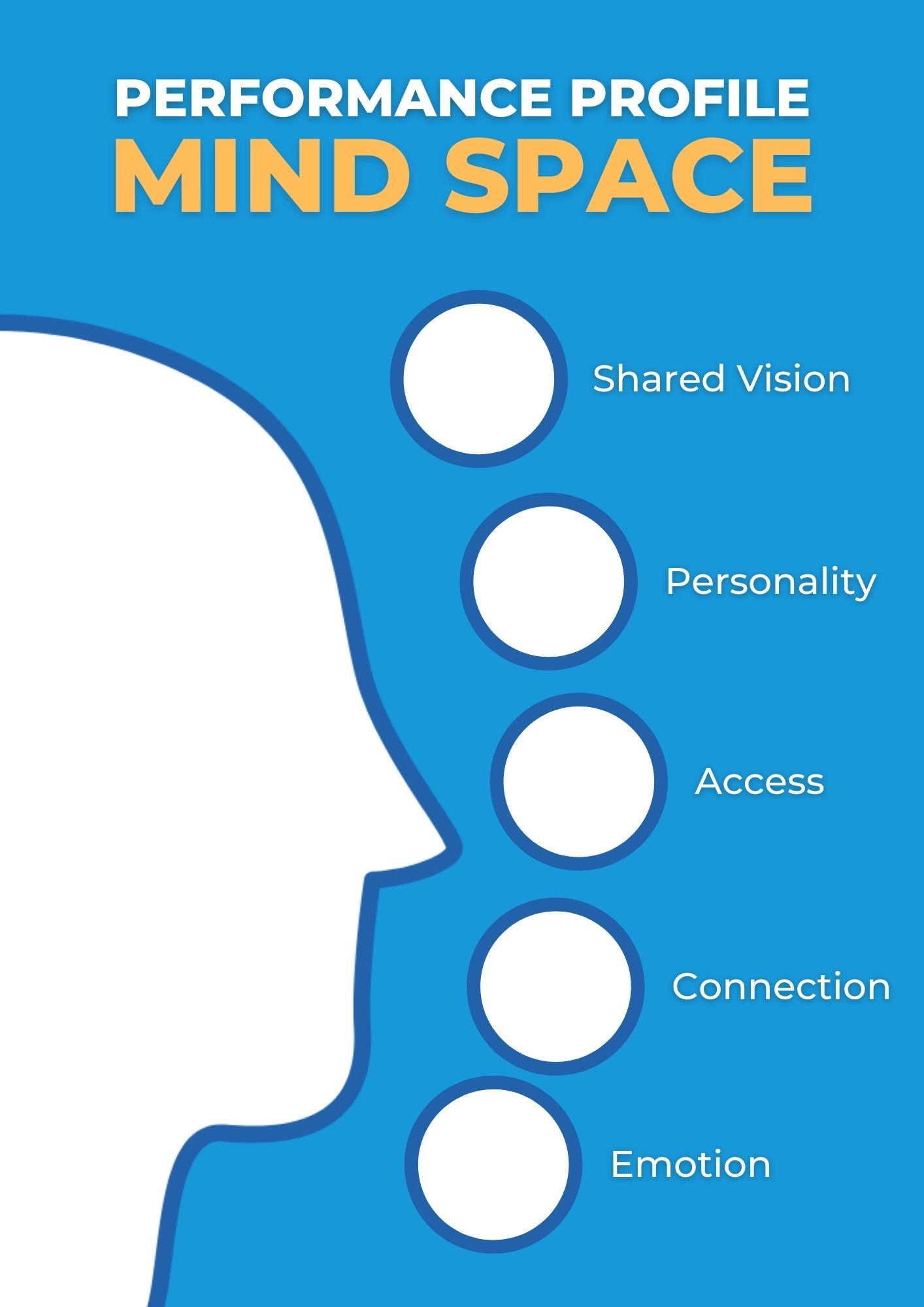 MindSPACE toPromote Positive Culture in Your Work Environment!
MindSPACE
SHARED VISION
PERSONALITY
ACCESS
CONNECTION
EMOTION
SHARED VISION
Do I have a big vision that contributes to our local mission?
Have I asked any other key players about their vision- is it aligned?
How can we create a space for inclusivity, wellbeing, and productivity?
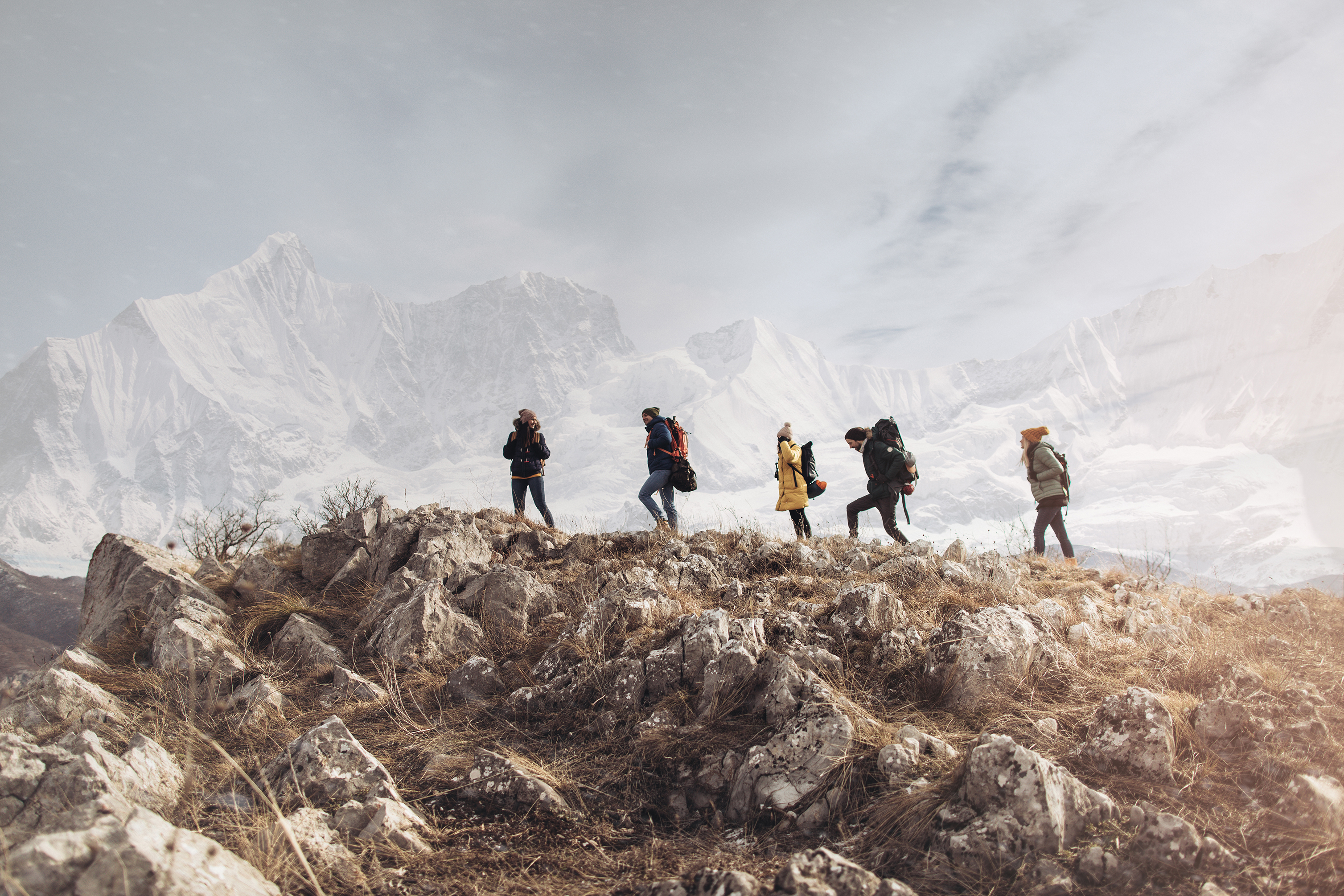 SHARED VISION
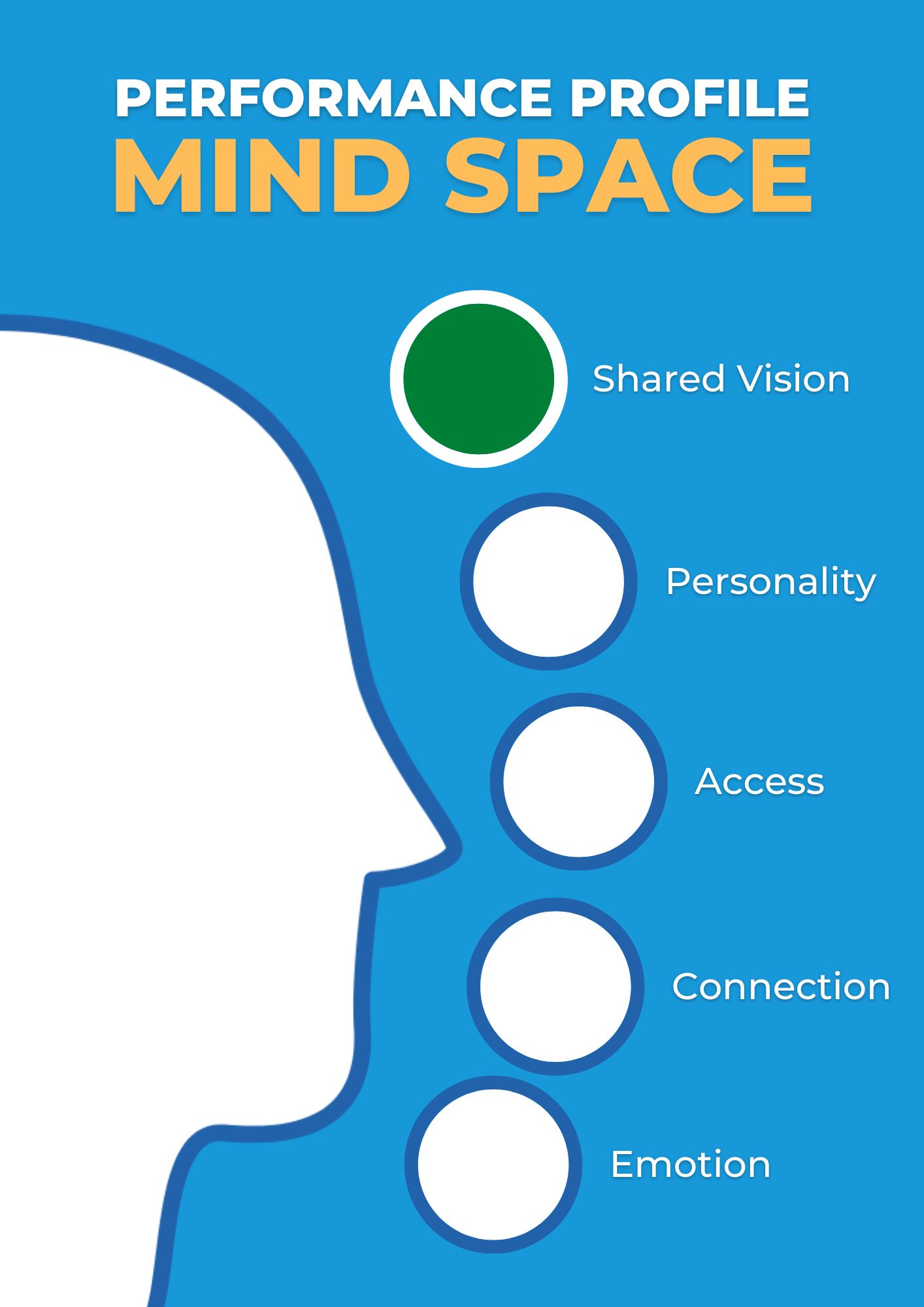 We’re GOOD!
PERSONALITY
Who is on our team (including managers, employees, voters, commissions, vendors, business, etc.)
Am I cultivating and managing an award-winning team by using my strengths and the strengths of these team members best?
Do we create opportunities for others to demonstrate their abilities and potential?
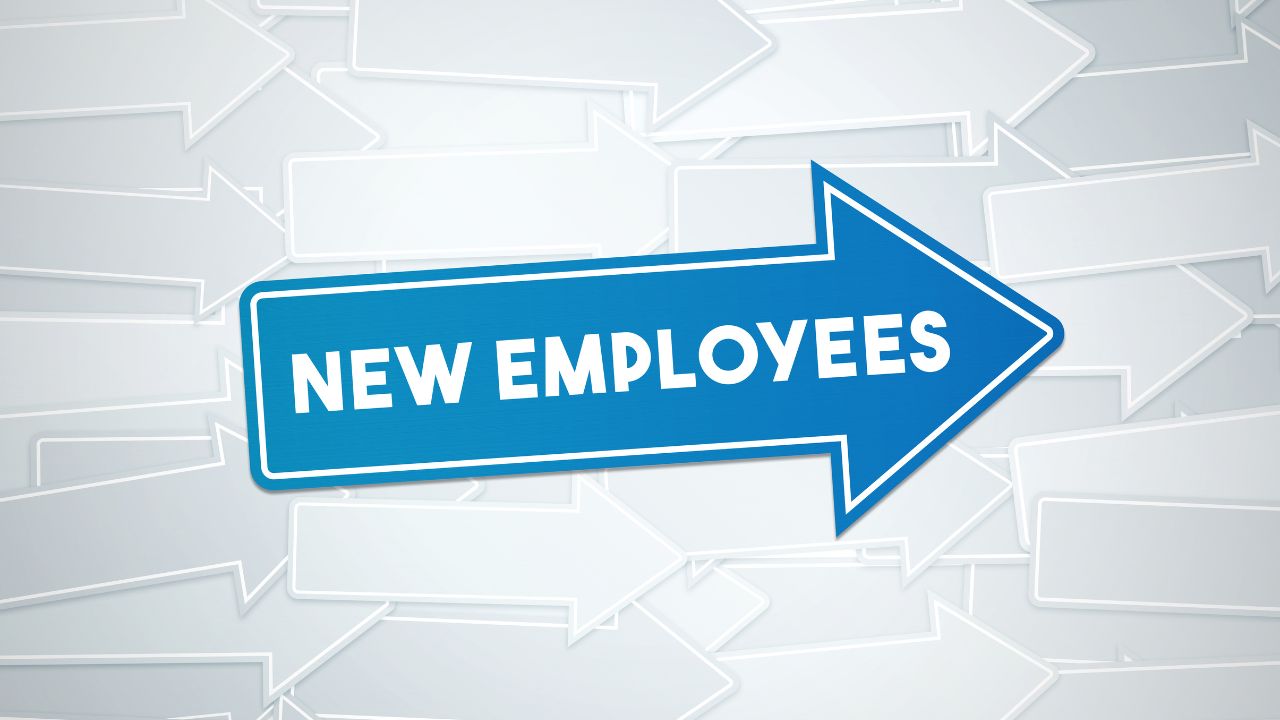 PERSONALITY
Who is on our team (including managers, employees, voters, commissions, vendors, business, etc.)
Am I cultivating and managing an award-winning team by using my strengths and the strengths of these team members best?
Do we create opportunities for others to demonstrate their abilities and potential?
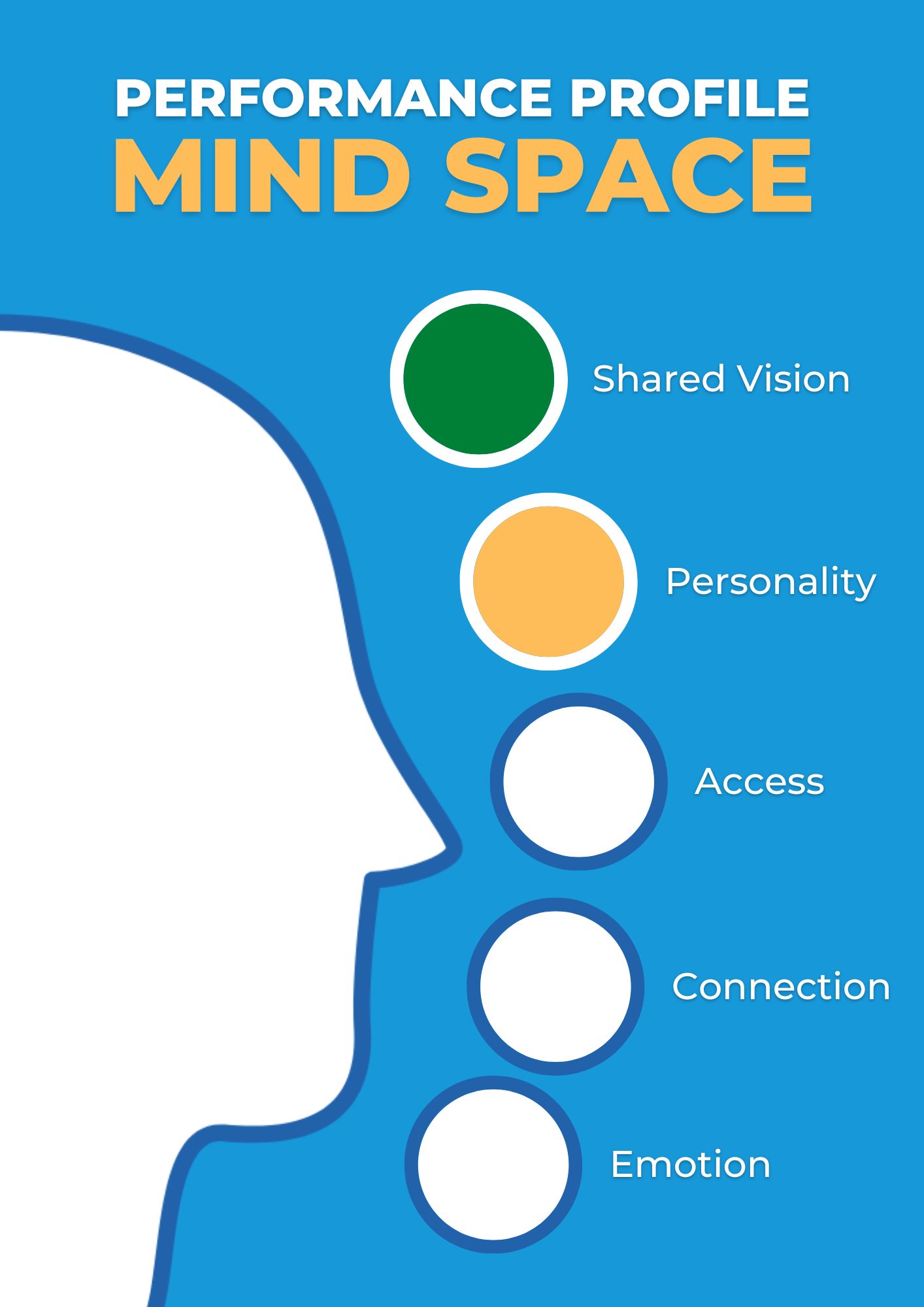 Let’s keep an eye on this…
ACCESS
Does everyone have access and instruction in the tools they need to succeed?
Do we have an internal process that supports the standards we wish to uphold?
Have we created a process that enables us to optimize our people from any environment (remote, in-person, hybrid)?
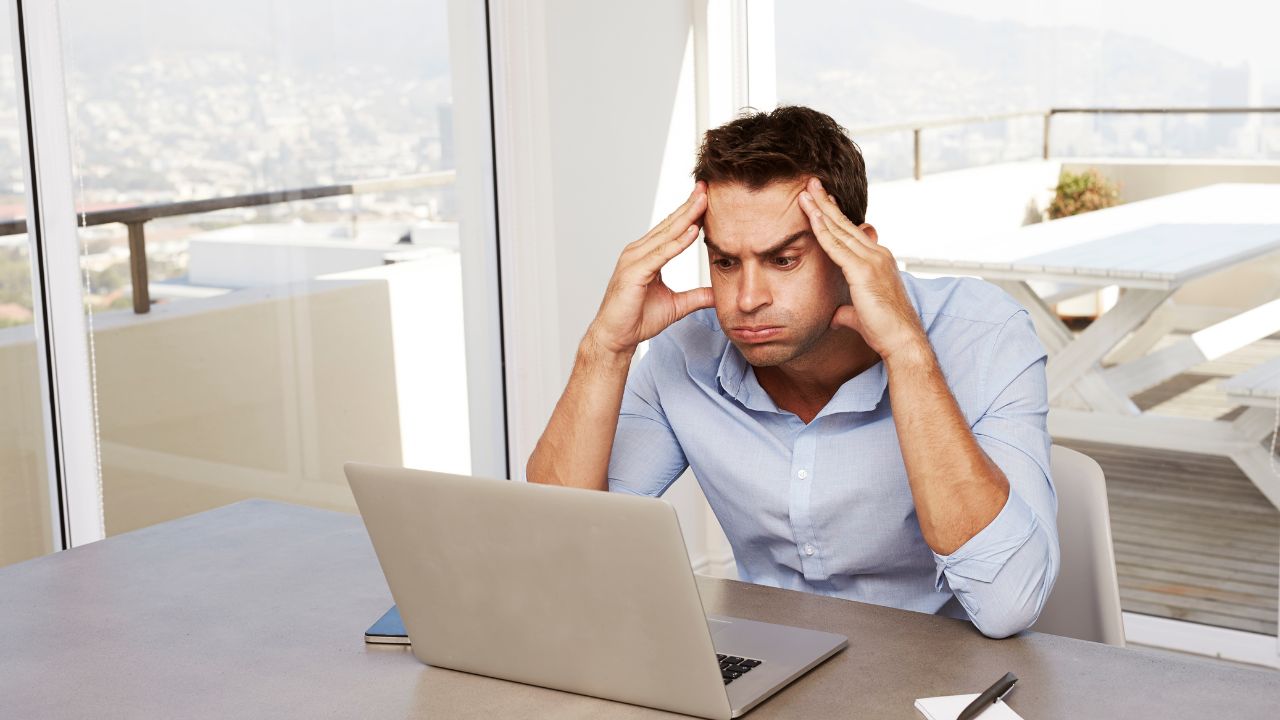 ACCESS
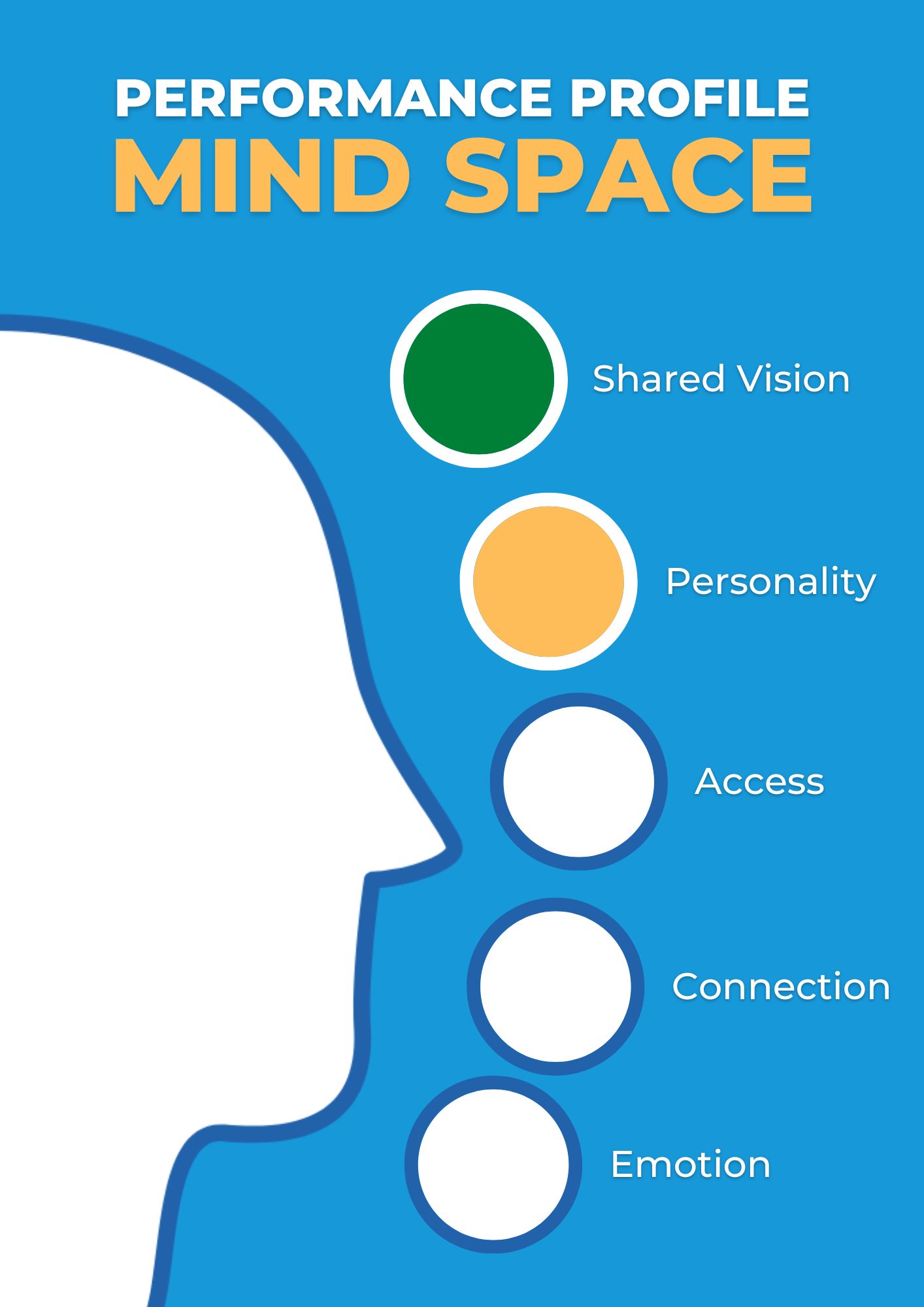 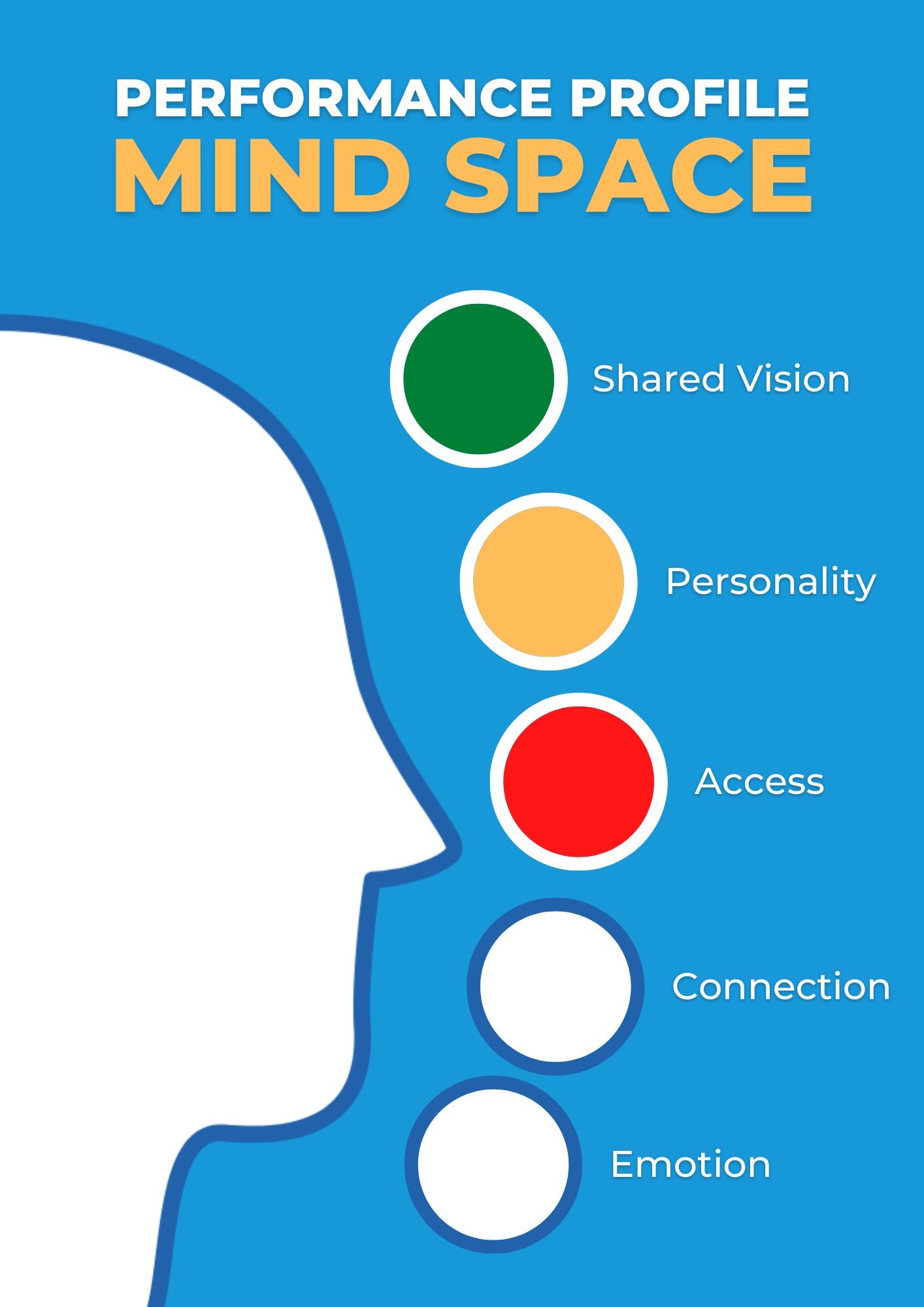 We need to fix this!
CONNECTION
Have we cultivated an atmosphere of trust and appreciation?
Does everyone have open lines of communication to the people they need to be efficient, and service focused?
Are we encouraging the sharing of best practices?
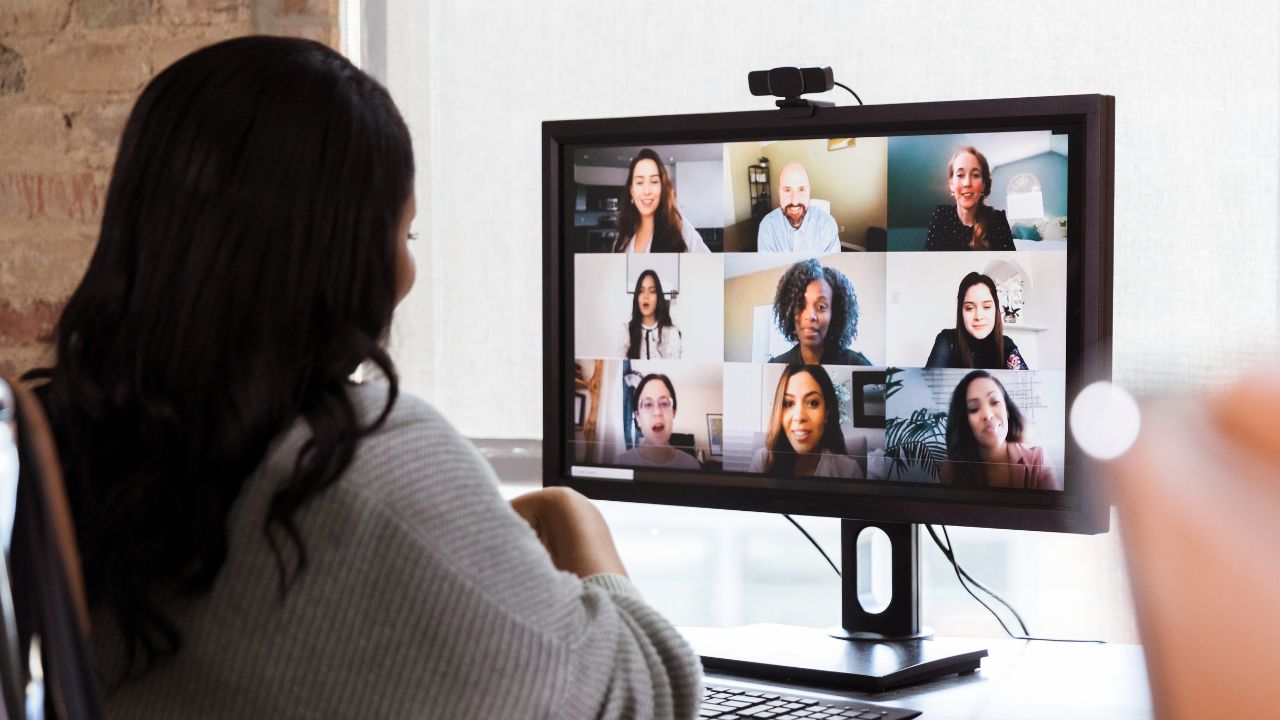 CONNECTION
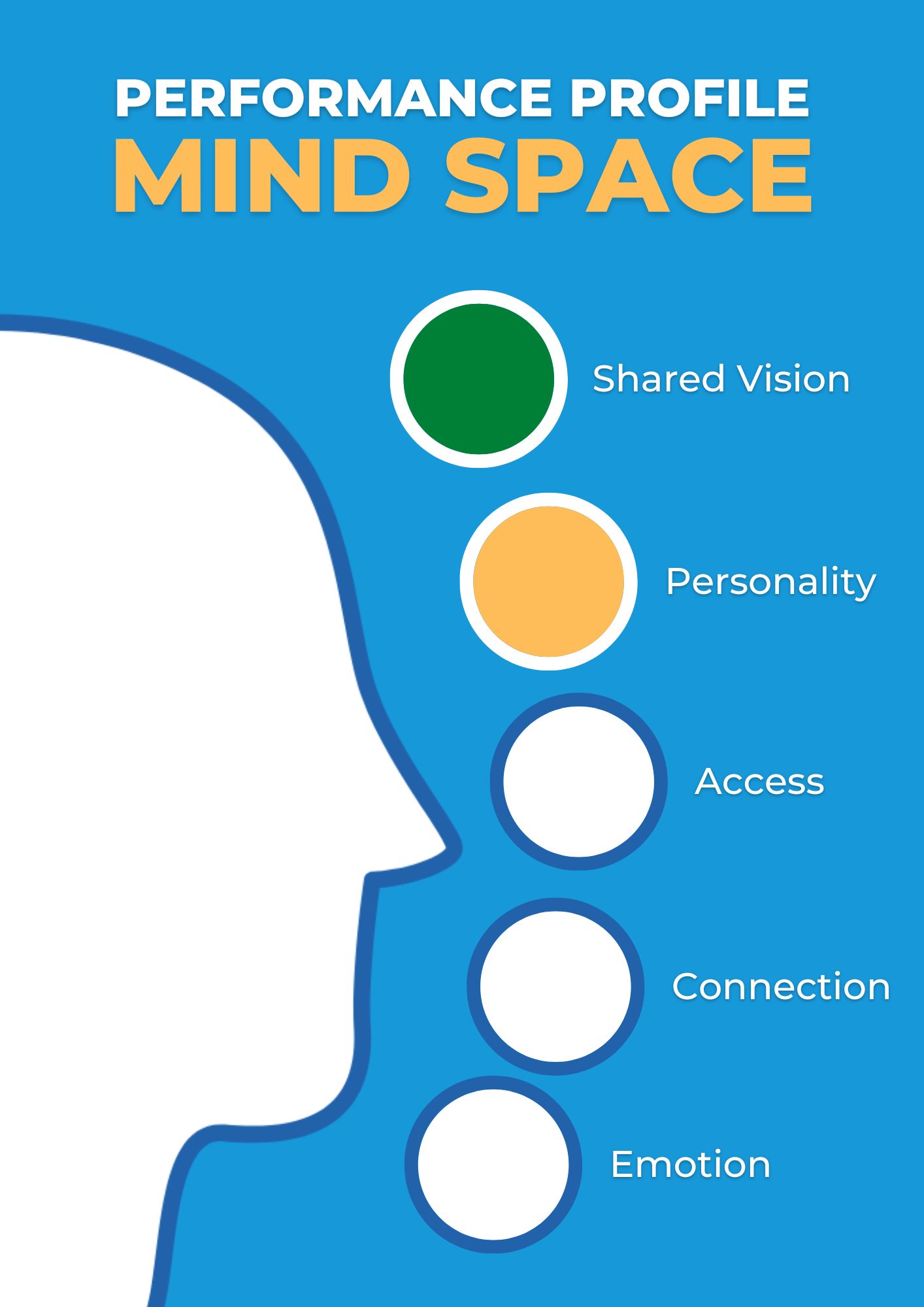 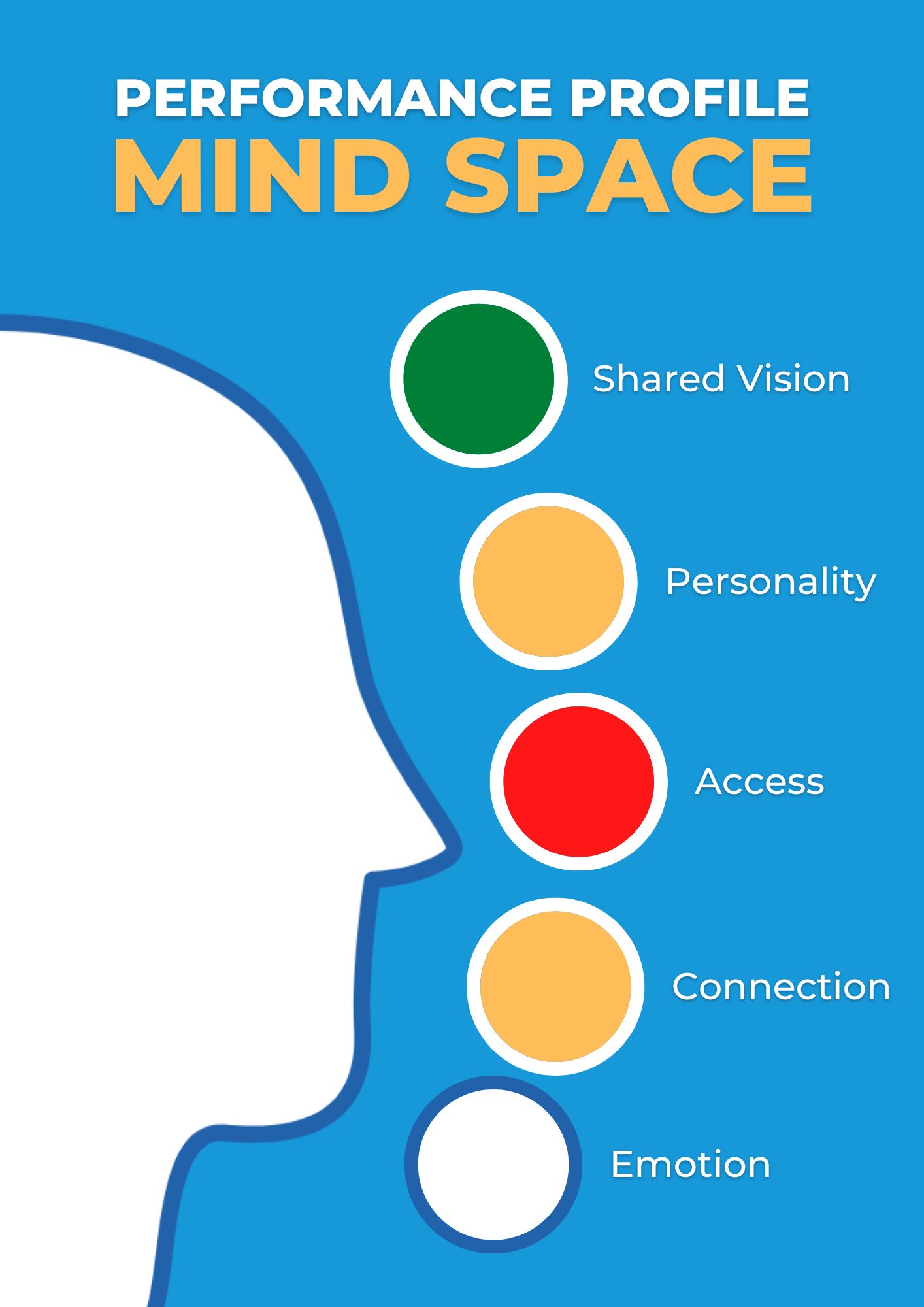 Let’s keep an eye on this…
EMOTION
Are we aware of the energy and emotional quality we have generated with our team?
Am I aware of patterns and beliefs that may include unconscious bias?
Do we have opportunities for people to express themselves and offer feedback?
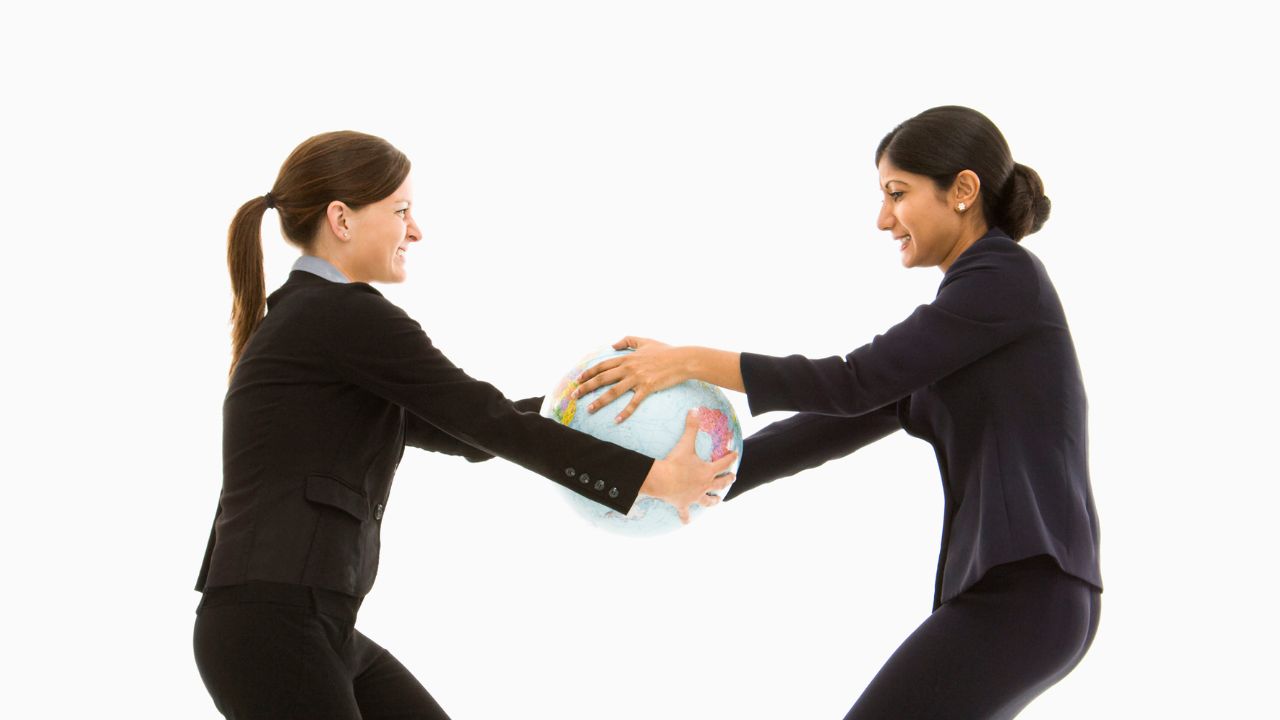 EMOTION
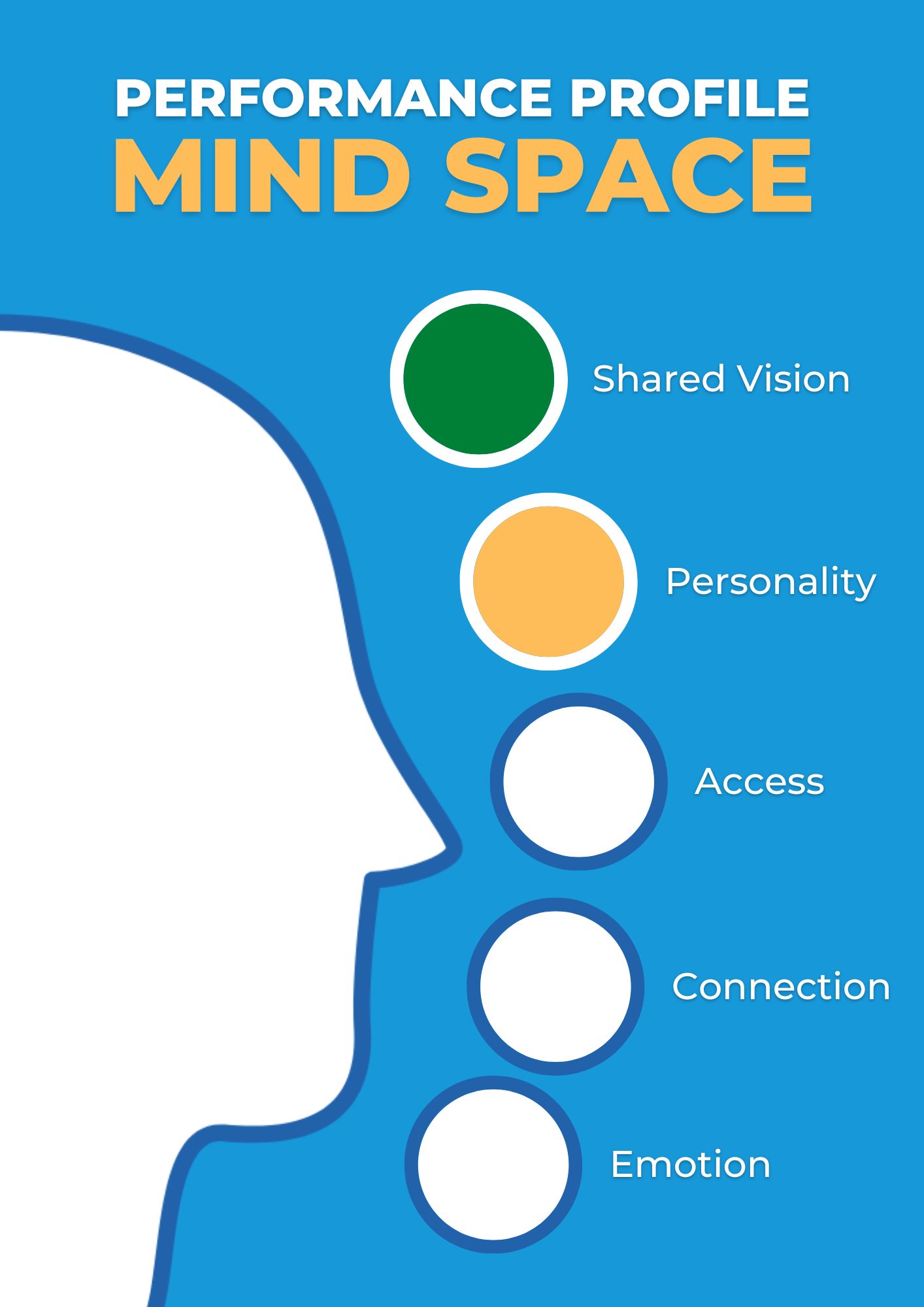 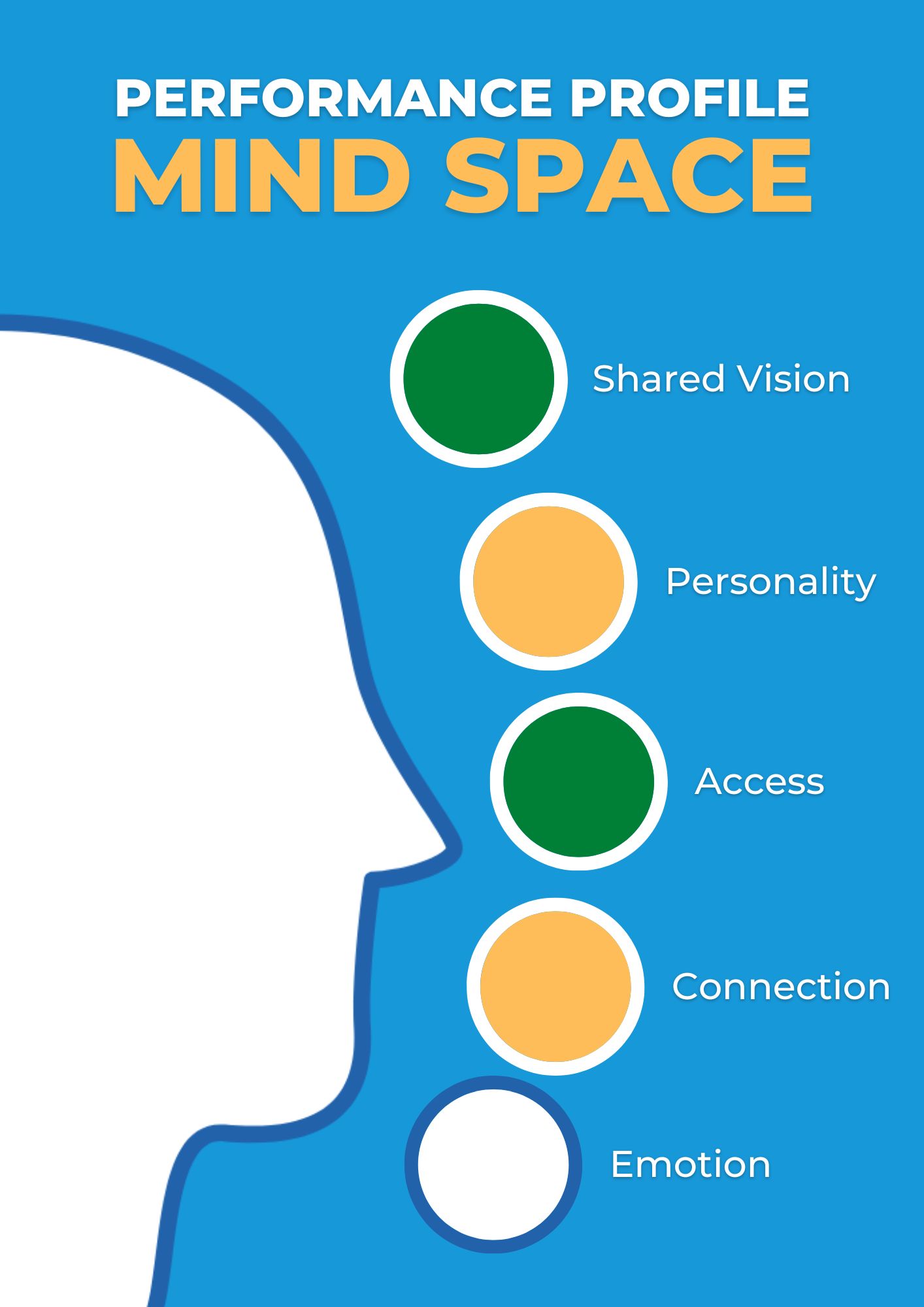 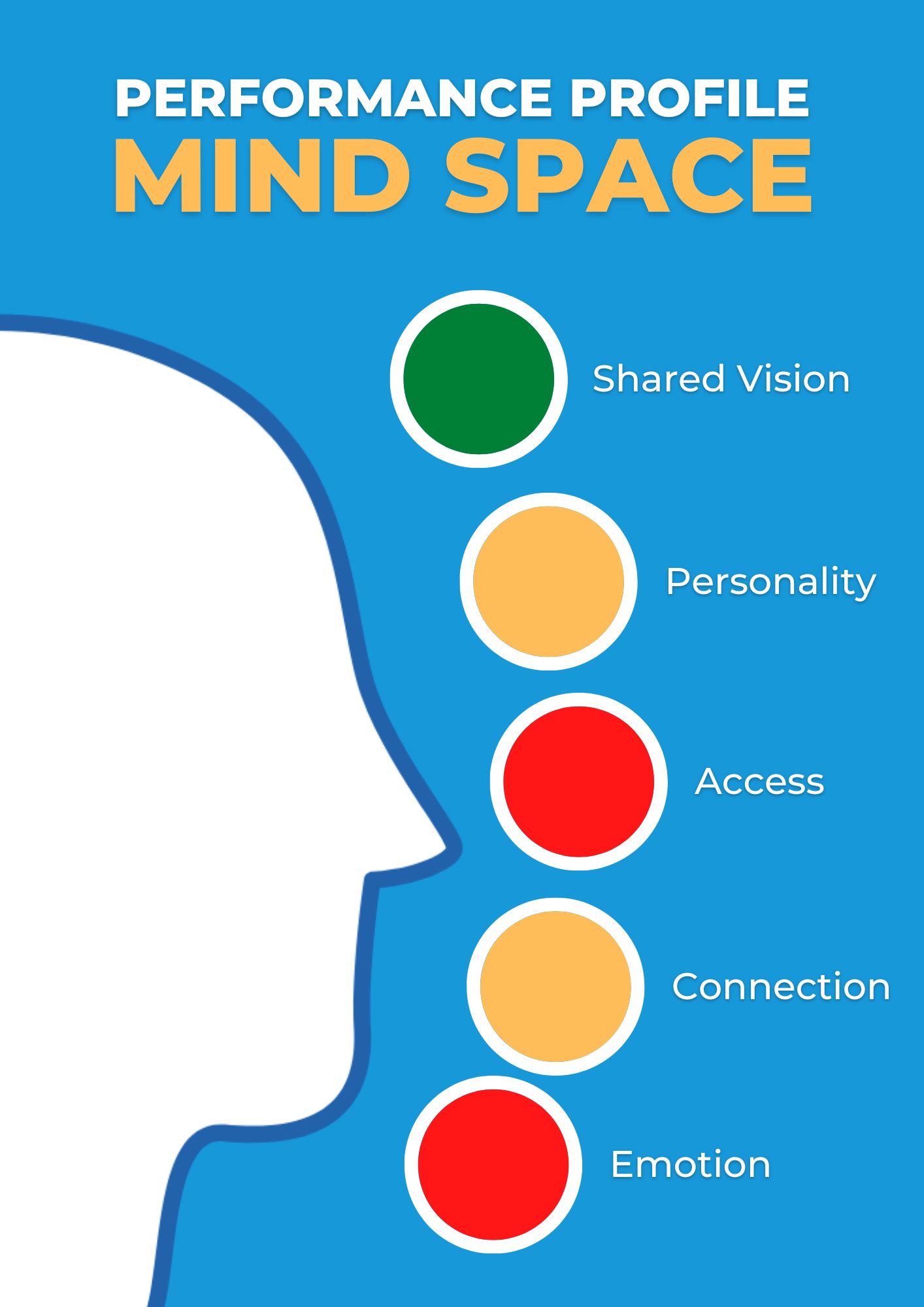 We have our priorities…let’s get working on these now!
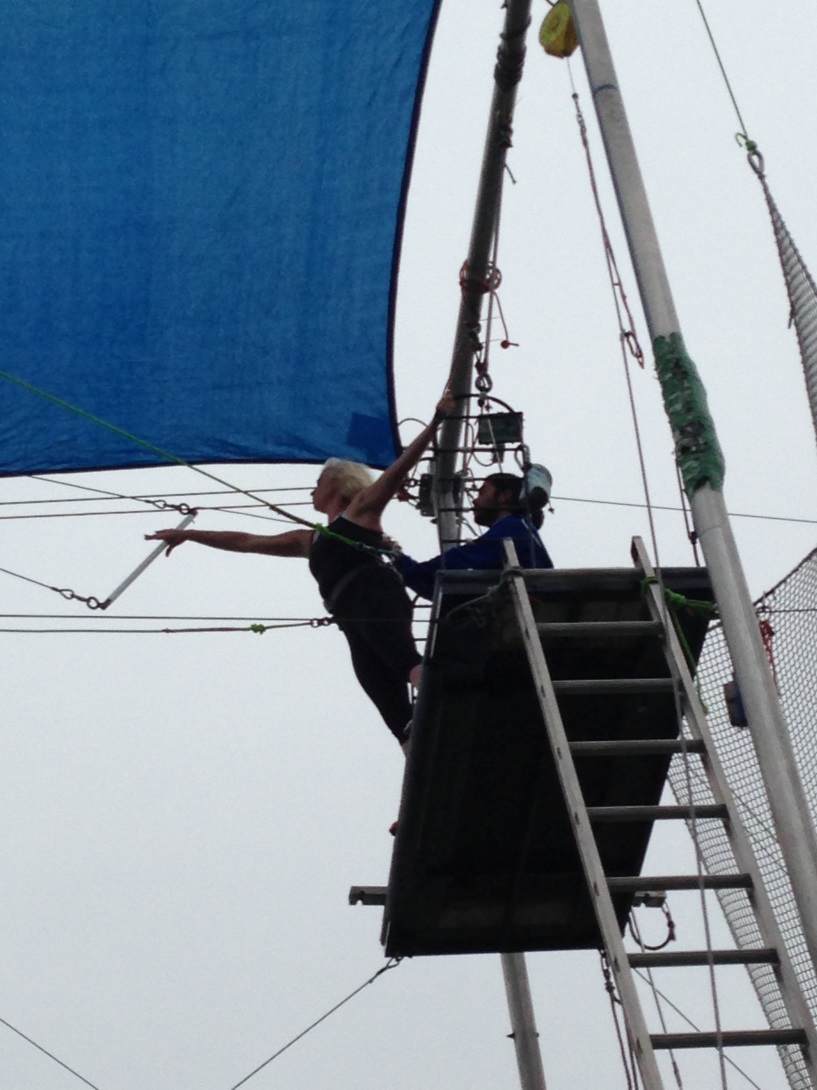 LET GO…
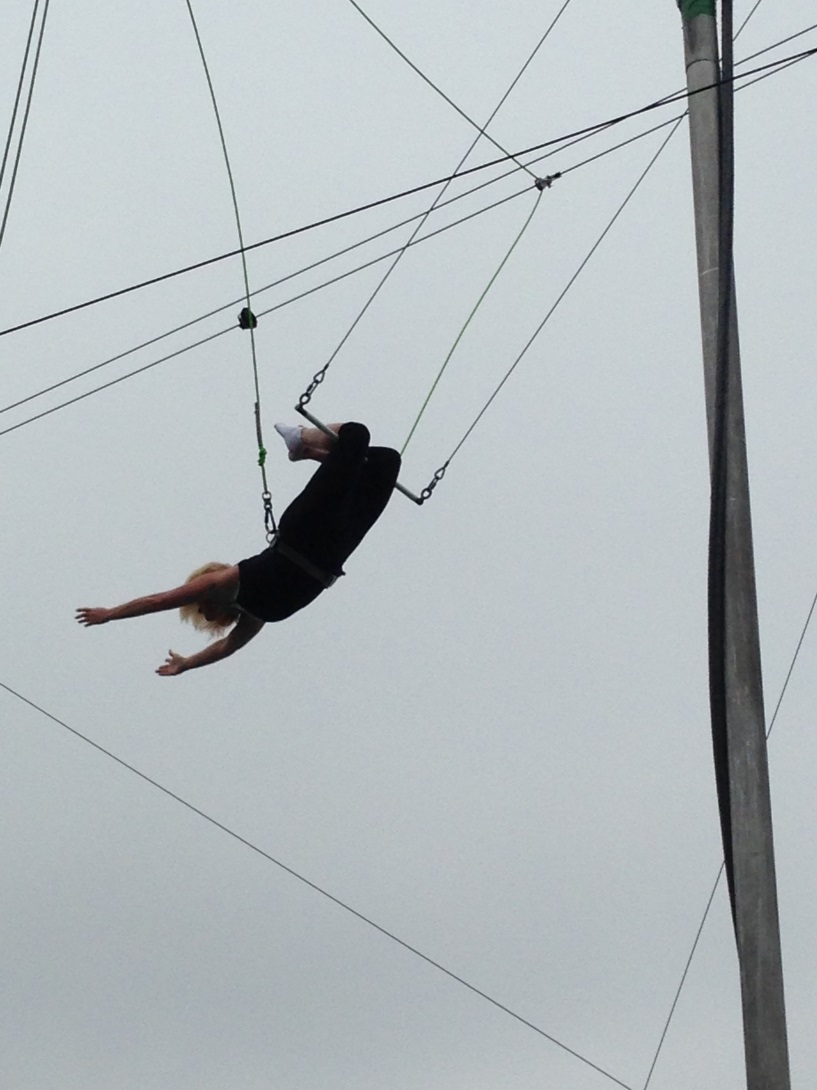 …AND FLY!
THANK YOU!
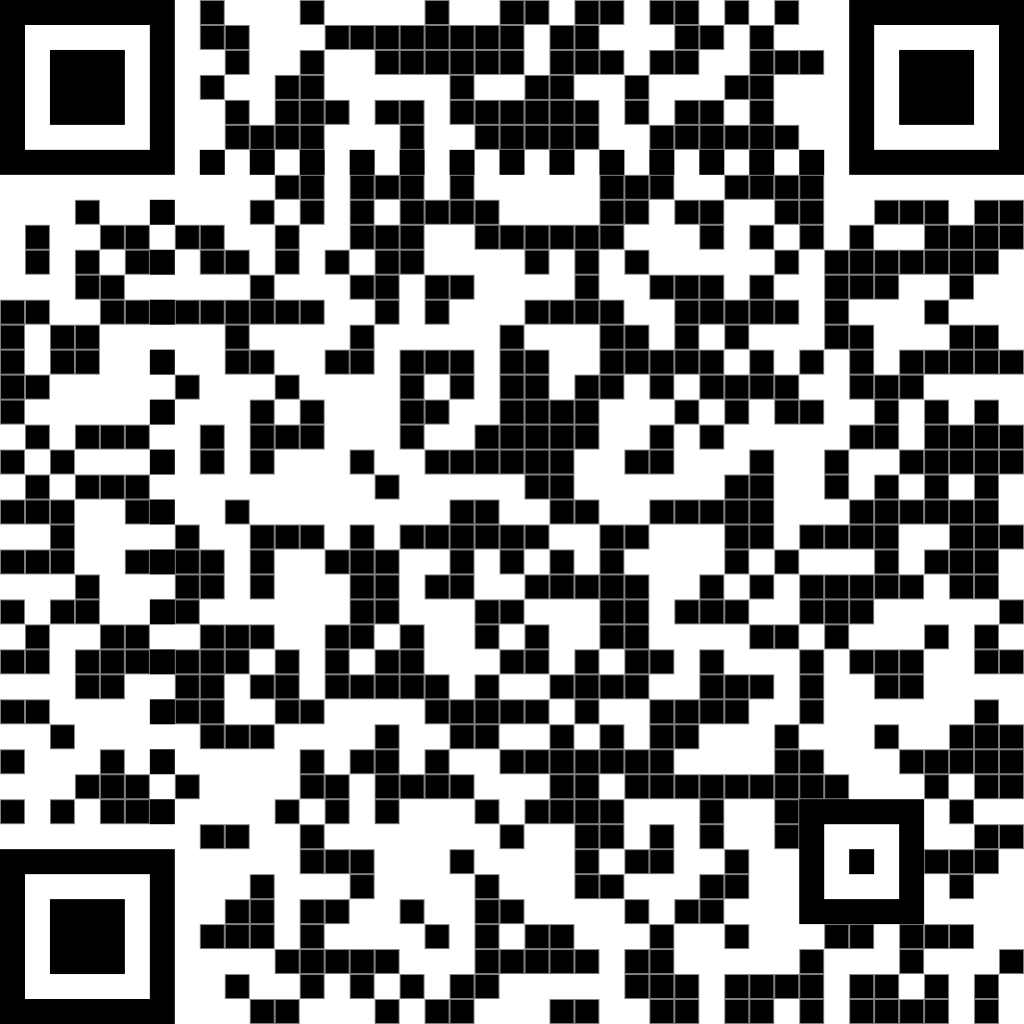 Q&A TIME
…Or Connect on LinkedIn
LINKEDIN PROFILE
LEADING CHANGE:  Moving from What IS to What CAN BE
By Heather Hansen O’Neill